Introduction
Index to sections
What is EIS-FELA
The Further Education Lecturers' Association (EIS-FELA) is a self-governing organisation within the EIS 
It is constitutionally autonomous in respect of the distinct interests of its members, in the further education sector, in Scotland
Policy is developed by motions passed at Conference
These motions are actioned by the annually elected FELA  Executive Committee
FELA Executive Committee
The business of the Association is conducted by an Executive Committee which has full powers to regulate and transact the affairs of the Association within the Constitution and the Rules and Regulations of the Institute.
The Executive is made up of lay reps, from across the sector, who are elected at their Branch’s Annual Meeting.
The policies of the Association are determined by the Annual Conference. Members of the National Executive Committee are elected annually on the basis of each college Region having one seat for every 250 members or fraction thereof. Due to geographical area, the Highlands and Islands Region is allocated 1 extra seat in addition to the outcome of the above 250 member formula.
The EIS-FELA membership also elects the national EIS-FELA Office Bearers, President and Vice-President, annually.
EIS-FELA Branches
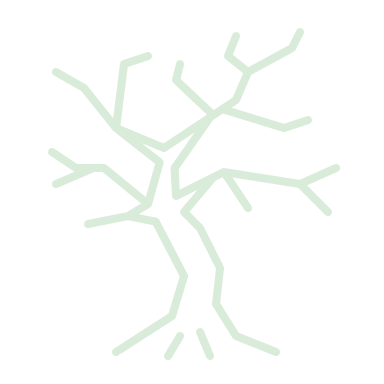 The EIS-FELA is the sole recognized representative body for college lecturing staff in Scotland. There is a branch of the EIS-FELA in every further education college in Scotland.
Each branch is an essential part of the EIS-FELA as it is responsible for conducting local negotiations with college managements.
A Branch Committee is elected to conduct the affairs of the branch in accordance with the objects of the Institute and the policies of the Association.
Support for members in colleges is provided by the branch secretary in the college, a full time EIS area officer and EIS Headquarters.
In the first instance, a member with a difficulty should seek out and consult with the branch secretary and/or branch convener who will advise on the best course of action to take.
EIS-FELA Representatives
EIS-FELA representatives are fundamental to the operation of the union and play a vital role for the members that it serves.
All elected EIS-FELA representatives are volunteers and carry out a number of duties on behalf of the Educational Institute of Scotland and for their colleagues and fellow members.

These duties include:
Informing members - keeping fellow members up to date with the latest union news from the local, regional and national levels.
Supporting and advising your fellow members as and when required.
Recruiting new members – the EIS is the largest teachers union in Scotland, our collective strength lies in our numbers.
Membership retention and information – keeping our records up to date with contact information and member info enables us to communicate more efficiently with the wider membership.
What is National Bargaining
Index
What are working terms & conditions
Local bargaining and consultation
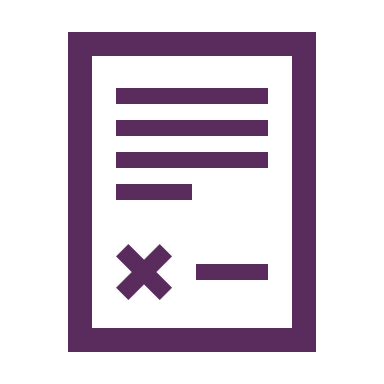 Local negotiation and consultation, on areas not included in national bargaining, is regulated by your Branch’s Local Recognition and Procedures Agreement (RPA) with your employer.

Negotiation takes place at the Joint Negotiating and Consultation Committee.

Management proposals have to be agreed by the Branch at a Branch meeting.

Consultation is regulated by the ICE regulations and stipulates that, where a Trade Union is recognized, consultation is via the Union and should be with a view to reaching agreement
The Information and Consultation Regulations - GOV.UK (www.gov.uk)
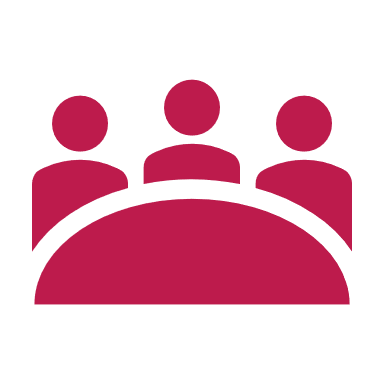 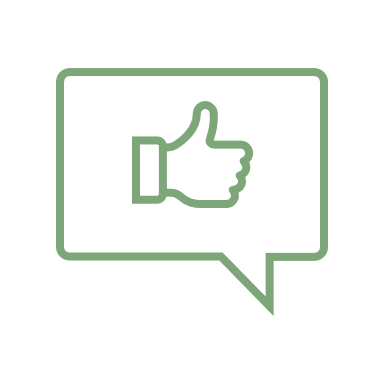 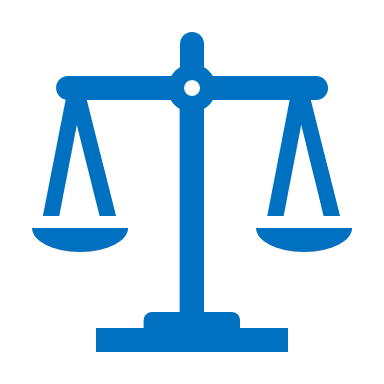 Legal Protections which impact on your T&C’s
Health & Safety – each Branch must have Health & Safety Representatives who sit on the college Health & Safety Committee. The H & S reps deal with members Health & Safety concerns and update the Branch on Health & Safety. This includes members wellbeing and reps are protected in statute.
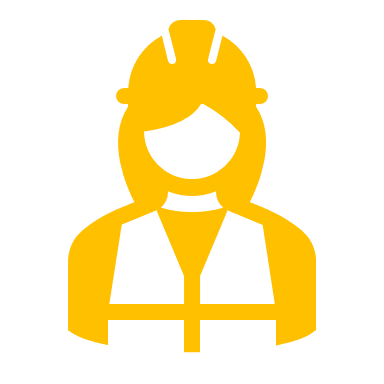 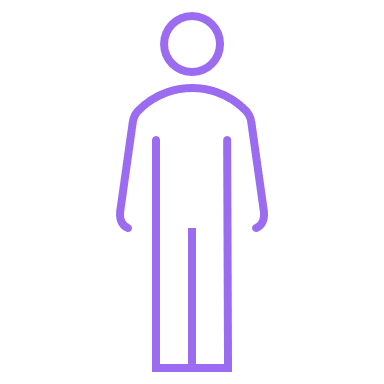 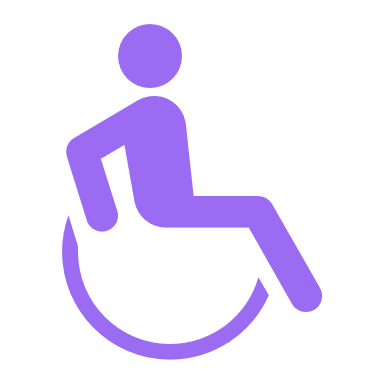 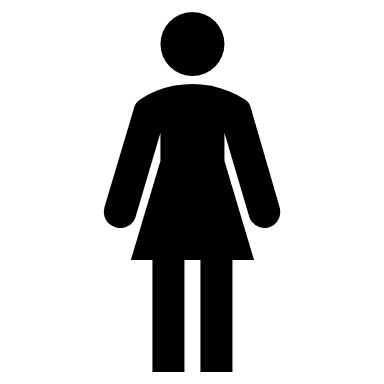 Employment Law- all legislative provision is implied within every employee’s terms and conditions.
Equality-each Branch should have an Equality Representative who sits on the college Equality Committee. The Equality reps deal with members Health & Safety concerns and update the Branch on Health & safety matters.
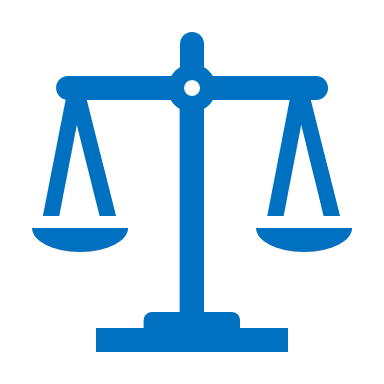 Raising issues regarding your terms and conditions
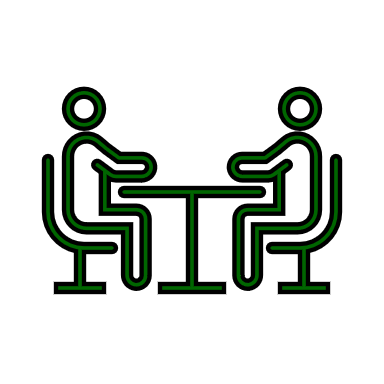 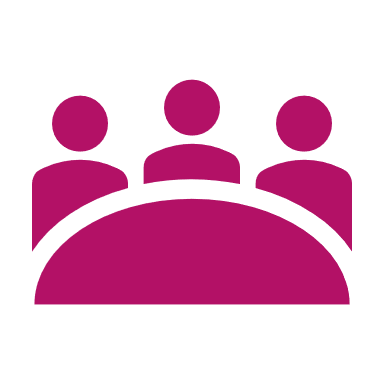 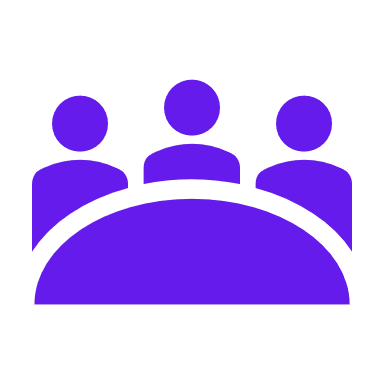 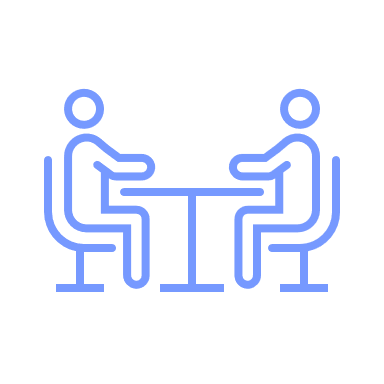 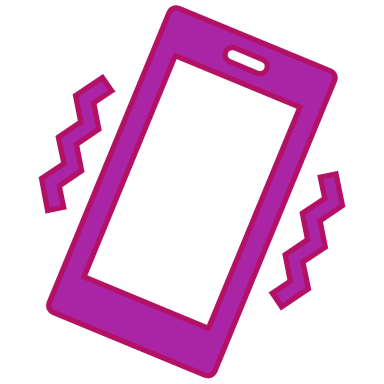 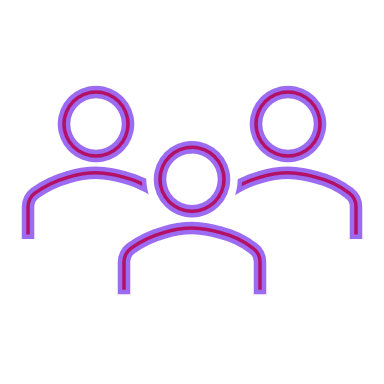 Before National Bargaining: from Blue book to NWPA
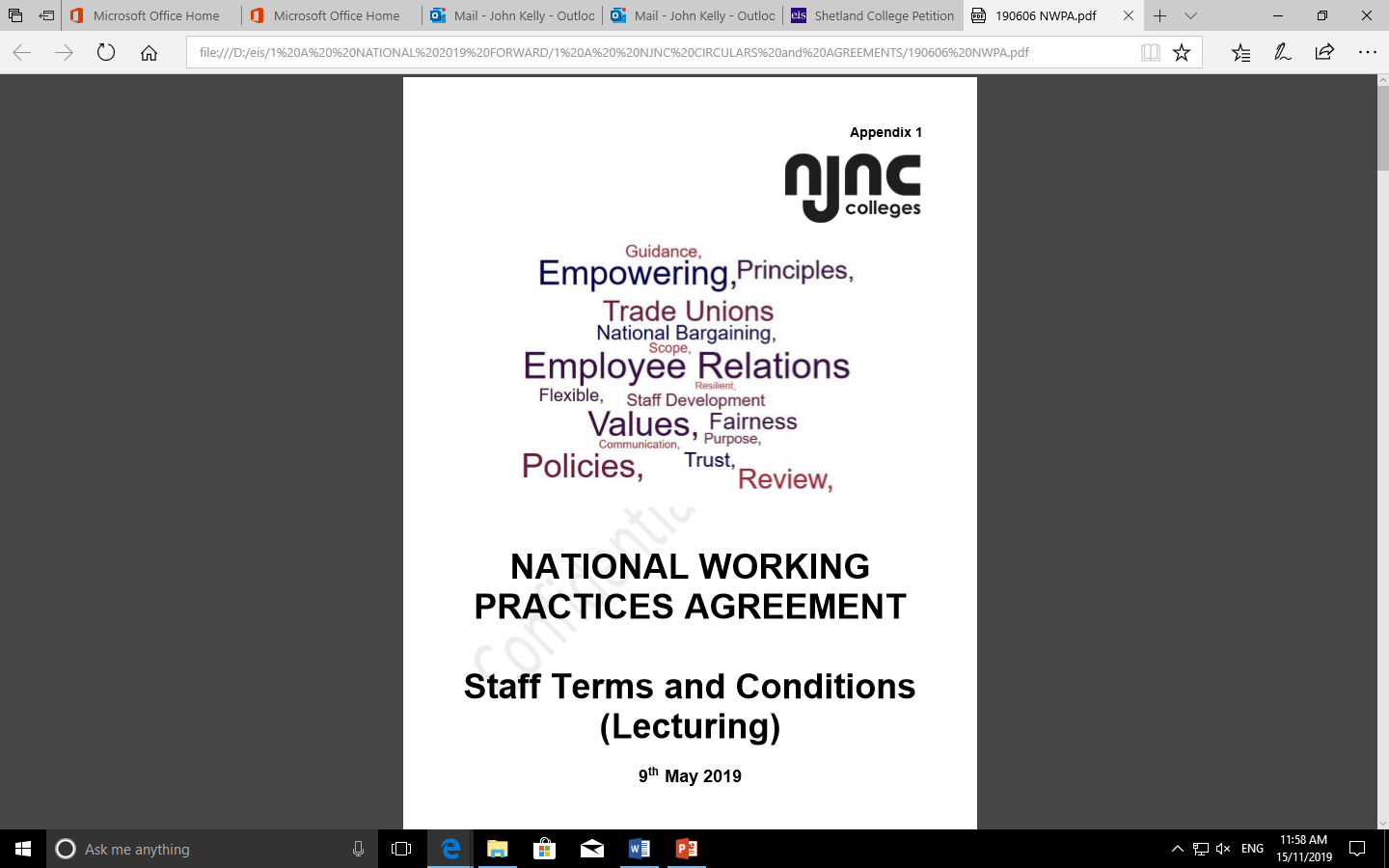 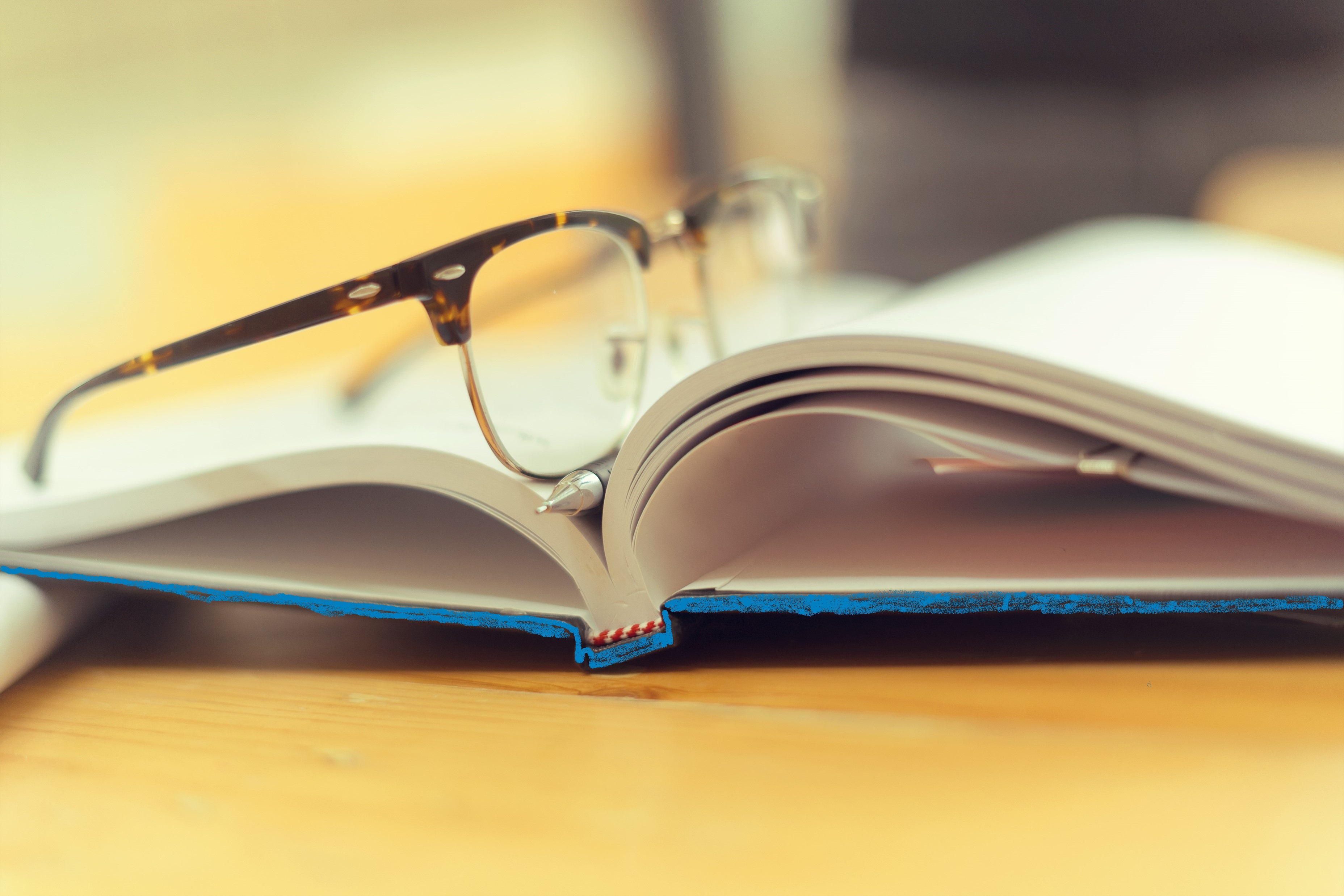 The National Recognition and Procedures Agreement (NRPA)
Index
The National Recognition and Procedures Agreement sets out the mechanisms of National Bargaining. It covers the structure, the frequency and conduct of meetings and establishes that Management agrees to engage in national  collective bargaining with the recognized Unions.
‘The spirit and intention of this Agreement is to promote good working relations throughout the College Sector, through the work of the NJNC. ‘The Boards of Management and Unions acknowledge a common interest in advancing the educational aims of Colleges and in establishing terms and conditions of service for Defined Staff to further these aims.’

National Recognition and Procedures Agreement 2015
Structure of the NJNC for national collective bargaining
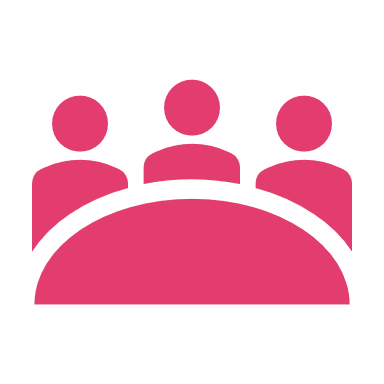 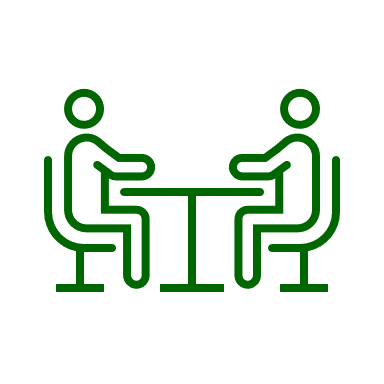 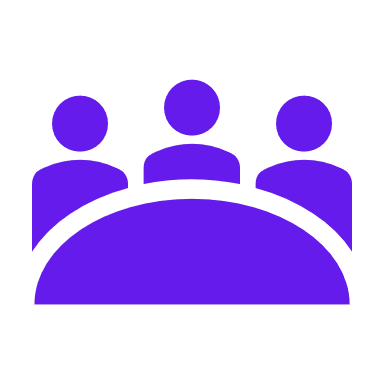 Joint Secretaries
Side Tables
Central table
Index
Structure of the NJNC for national collective bargaining
Index
The Central Table:
Chair alternates between Management and Staff side
Structure of the NJNC for national collective bargaining
Index
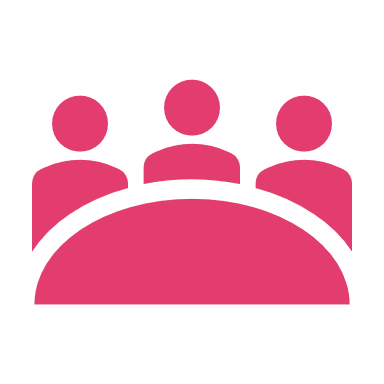 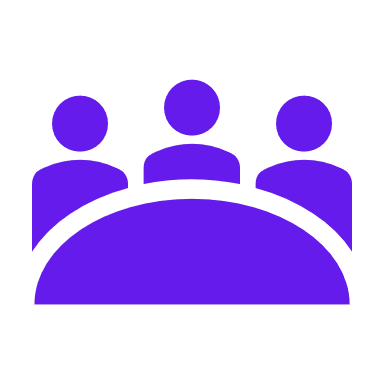 Structure of the NJNC for national collective bargaining
Index
There are two Joint Secretaries
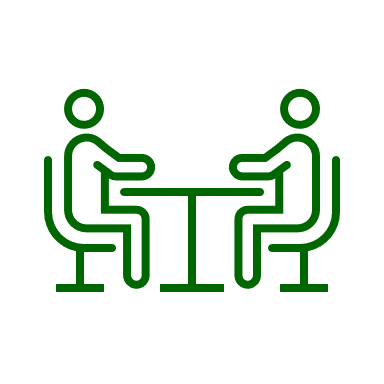 Staff Joint Secretary (Currently Stuart Brown EIS Further Education Officer.)
Employer’s side Joint Secretary. (Currently Evan Williams.)
Areas currently covered by National Recognition and Procedures
Index
How are national agreements reached and implemented?
Index
How are implementation issues resolved
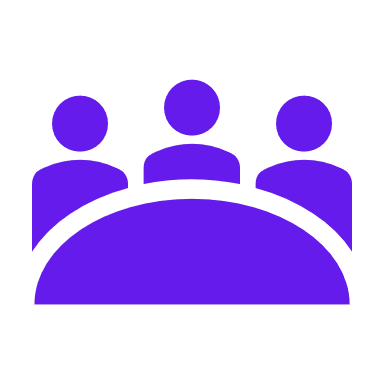 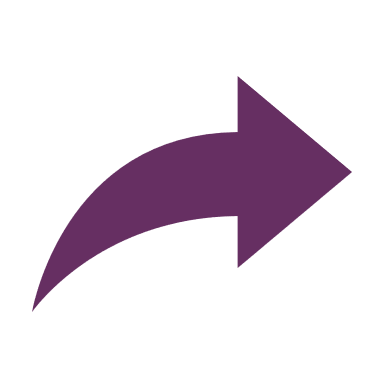 The Joint Secretaries should resolve or send back to NJNC
NJNC Agreements go to the Joint Secretaries who issue a circular
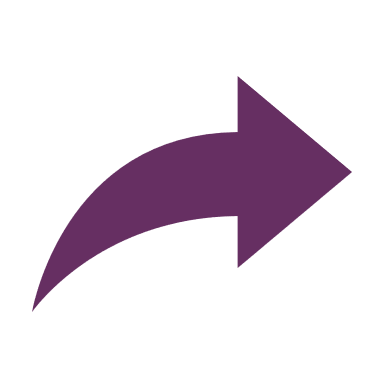 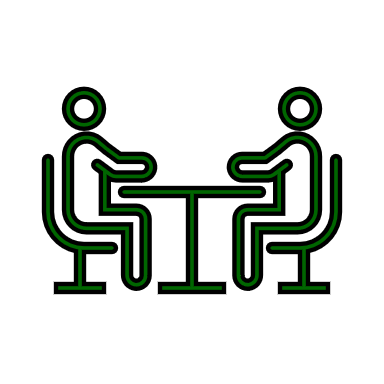 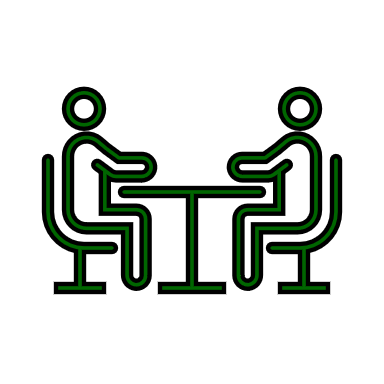 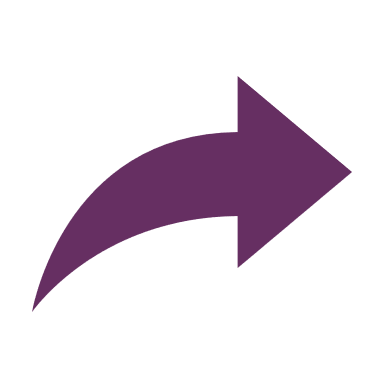 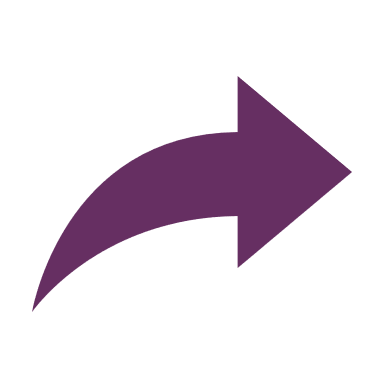 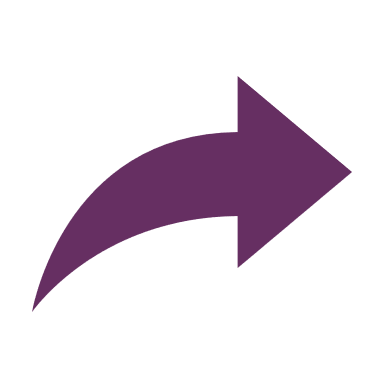 Disagreements locally referred to the Joint Secretaries
Implementation locally by College and Branch
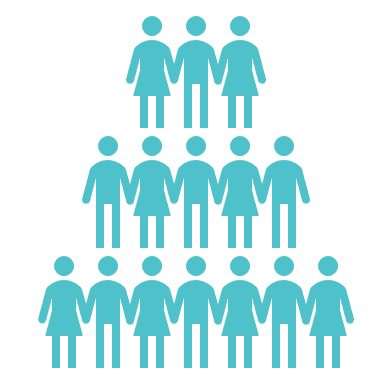 The NJNC Circulars
Index
All National Circulars issued can be found on the EIS website Circulars Issued to Colleges (eis.org.uk)
02/21 Circular STL 02/21 – Lecturing Staff National Dispute Resolution
01/19 Salary Placement and Progression
03/17 Salary Placement for New Unpromoted Lecturers – Interim Arrangements
04/20Circular STL 04/20 – Lecturing Staff Pay Agreement 2020-21
04/18 Transfer to Permanency
02/17 Pay Harmonisation and Job Matching for Existing Promoted Lecturing
03/18 Unpromoted Lecturing Staff Salary Placement and Progression
01/20 Circular 01/20 – COVID-19 – Guidance on Paid Leave for Lecturing and Support Staff
01/17 Implementation of May 2017 National Joint Negotiating Committee
02/18 Resolution of £100 Dispute – Support Staff and Lecturing Staff
03/19 Terms and Conditions NWPA
01/18 Implementation of November 2017 National Joint Negotiating Committee
01/15 Contractual Effect of National Collective Agreements
02/19 Pay
04/17 Pay Harmonisation and Job Matching for Existing Promoted Lecturing
NWPA Sections
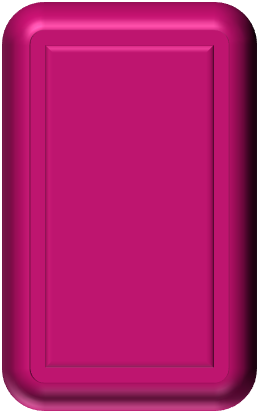 The NWPA sections
Introduction
NWPA sections Introduction 1of 3
NWPA sections Introduction 1of 3
Introduction: The National Recognition and Procedures Agreement (NRPA) between the EIS, GMB, UNITE, and UNISON and Scottish Colleges sets the areas of college staff’s contracts that are negotiated nationally. The EIS is the recognised trade union by colleges for lecturing staff, for national bargaining at the NJNC and at colleges for the purposes of local bargaining. An extract of the NRPA is copied below:
Any dispute over the interpretation of any aspect of the NWPA should be referred to the NJNC Joint Secretaries for resolution. A joint response will be issued to all points of clarification. If no agreement can be reached by the NJNC Joint Secretaries, then the matter will be referred to the NJNC Side Table (Lecturing Staff) for resolution.
This National Working Practices Agreement – Staff Terms and Conditions (Lecturing) (‘the NWPA’) applies to the lecturing staff of all the Scottish colleges that have signed the NRPA. Jointly agreed Circulars are referenced within the document and hyperlinks to these are provided.
NWPA sections Introduction 2of 3
Until such times as contractual terms and conditions of employment referred to above under the NRPA have been agreed and incorporated in the NWPA (Lecturing National Collective Agreements and Circulars, local terms and conditions will remain extant.
The scope of this agreement will be reviewed annually. The Colleges agree to consult with the Unions at the NJNC on other matters on national policy, and both Sides agree to provide guidance for implementation locally, appropriate to the need of each particular college.
The NJNC may issue national policy advice and may share best practice for Colleges or local collective bargaining arrangements.” This National Working Practices Agreement – Staff Terms and Conditions (Lecturing) (‘the NWPA’) applies to the lecturing staff of all the Scottish colleges that have signed the NRPA.
NWPA sections Introduction 3 of 3
“The Colleges agree to negotiate with the Unions at the National Joint Negotiating Committee (NJNC) on the undernoted Contractual Terms and Conditions of employment applying to members of the Colleges’ Defined Staff”.
Notes (from Circular 01/18 incorporated into the NWPA)
Pay
Class contact hours
1. Any voluntary contractual move to another post and/or employer means that existing local arrangements would cease. Colleges will comply with all relevant employment legislation.
Sick pay
Annual Leave
Family friendly policies
Working hours
Transfer to permanent status
2. Anyone currently working in the sector on a temporary, fixed term or other non-permanent contract will retain existing local arrangements on renewal of their existing contract or transfer to an equivalent permanent post. Where there is agreement within the college to amend an employee’s existing hours or otherwise amends an existing contract, existing local arrangements will be retained
Grievance and Disciplinary Policies
Maternity/Paternity Policy
Additional terms and conditions as agreed
NWPA sections Equality in Employment
NWPA sections Pay- awarding salary points for Teaching Service
Awarding Additional Salary Points for Teaching Service
A week of teaching service comprises any week in which a lecturer is employed, as a lecturer by a college regardless of the numbers of hours worked. This includes periods of annual leave, public holidays, sickness absence, family leave or other special leave.
A new entrant to the profession may be placed on a higher point on the NSP if additional salary points are awarded for teaching service in accordance with the undernoted paragraphs.
This process will be repeated, as necessary, for any remaining salary years in the lecturer’s record of service. It is, however, subject to the condition that teaching service cannot be carried forward beyond the salary year in which service has contributed to a salary point being awarded.
A qualifying period of teaching service comprises 32 weeks or more of teaching service obtained within a salary year. A salary point will be awarded for each qualifying period of teaching service.
A salary year in which less than 32 weeks of teaching service has been obtained is described as a partial salary year. Where a lecturer’s record of service contains more than one partial salary year, the teaching service from the first partial salary year will be added to teaching service from the following such year(s), whether consecutive or not, until it equates or exceeds 32 weeks. Where this total is achieved, a salary point will be awarded
Teaching service includes employment in a teaching role in a school, college, polytechnic or university or having relevant experience in education.
This advice on teaching service is solely in relation to salary
NWPA sections Pay-
NWPA sections Working hours per week and working arrangements 1 of 3
NWPA sections Working hours per week and working arrangements 1 of 3
All lecturing staff will be expected to work such hours as are reasonably necessary for the proper performance of duties and responsibilities, within a working week of 35 hours, full time equivalent exclusive of a lunch break and inclusive of morning and afternoon breaks to be determined locally.
The NJNC seeks to develop a flexible, modern college workforce to deliver the educational ambitions of the Scottish Further Education sector
NWPA sections Working hours per week and working arrangements 2 of 3
The college will be the normal venue for working hours.
The timing of such arrangements would be determined by the line manager in consultation with the lecturer, taking cognisance of the exigencies of the service.
The college will ensure that duties are allocated to members of staff commensurate to the grade of the post and the contractual working hours.
A lecturer may work outwith the college up to a maximum of seven hours per week, offered as a minimum half day block.
All working hours spent outwith college must be spent appropriate college activities.
NWPA sections Working hours per week and working arrangements 3 of 3
The length of college sessions and academic year will be determined locally and college timetables determined in line with such arrangements.
No lecturer will be compelled to work for the morning, afternoon and evening in the same day nor work more than two evenings per week.
Teaching should be timetabled during the day whenever possible; where there is an operational requirement for an evening class then evening work will be allocated equitably, taking cognisance of individual circumstances, contractual arrangements and local collective agreements.
The college will ensure that every lecturer has at least one half day with no class contact to provide a continuous period for additional professional duties, i.e. preparation, curriculum development, marking or professional development.
NWPA sections: Continuous service
For statutory employment rights the period of continuous service dates from the date of commencement of employment with the college.
For the purposes of calculating entitlement to redundancy payment, sickness allowance and notice periods, the period of continuous service dates from the start of continuous service with any college or other employer referred to under the Redundancy Payments (Continuity of Employment in Local Government etc) (Modification Order) 1999 as amended from time to time unless there is a break of service of four weeks or more.
For fixed term contract holders any natural period of time between teaching assignments shall not be deemed a break in service. Any agreed secondment or agreed period of unpaid leave will not be considered a break in service. Where an employee has been in receipt of a severance/redundancy payment, this will constitute a break in service for the purposes of further redundancy rights
NWPA sections: Letter of appointment
Index
All staff will be issued with a letter of appointment and a statement of the terms and conditions of employment, including National Collective Agreements made in terms of the NRPA, in compliance with current employment legislation and statutory requirements.
This will include reference to the effective date of commencement of employment, the relevant period of continuous service and a specific work location for those colleges with more than one campus.
The letter of appointment will also state that lecturing staff’s national conditions may only be changed by agreement at the NJNC and that may variation will be notified by NJNC Circular.
NWPA sections: Class contact hours
Index
NWPA sections: Class contact hours 1 of 2 Unpromoted Lecturers
23 hours plus 1 (maximum 8 hours in any 12 consecutive teaching 
week period), with annual hours of 860.
Class Contact Time: 23 hours (FTE) 
Weekly hours 23+1 and Annual hours of 860 (FTE) to be applied pro rata to part time staff.
- applied from 1st August 2018 
No detriment for staff in post at 31 December 2017
• Teaching/Assessment.
• Supervision of students
• Tutorial Teaching/Support
Where appropriate and as directed by college management:
• Participating in agreed academic research 
• Additional curriculum development
Additional 1 hour Class Contact (FTE) up to a maximum of 8 hours within any 12 week consecutive teaching week period
• Cover in accordance with the above for sickness or other short term absence.
• Where appropriate, and as agreed with college
 management, coordination/lead of internal verification.
NWPA sections: Class contact hours 2 of 2 Promoted Lecturers
Index
• Teaching/Assessment.
• Supervision of students
• Tutorial Teaching/Support
Level 1 – Up to 17 hours per week
Level 2 – Up to 12 hours per week.
Level 3 – Up to 9 hours per week.
- applied from 1 August 2018.
Where appropriate and as directed by college management:
• Participating in agreed academic research 
• Additional curriculum development
Class Contact time will be based on the duties for unpromoted staff, incorporating both the ’23 hours’ and the ‘additional 1hour’.
No detriment for staff in post at 31 December 2017
• Where appropriate, and as agreed with college
 management, coordination/lead of internal verification.
NWPA sections: Annual leave
Index
NWPA sections: Annual leave 1 of 4
Index
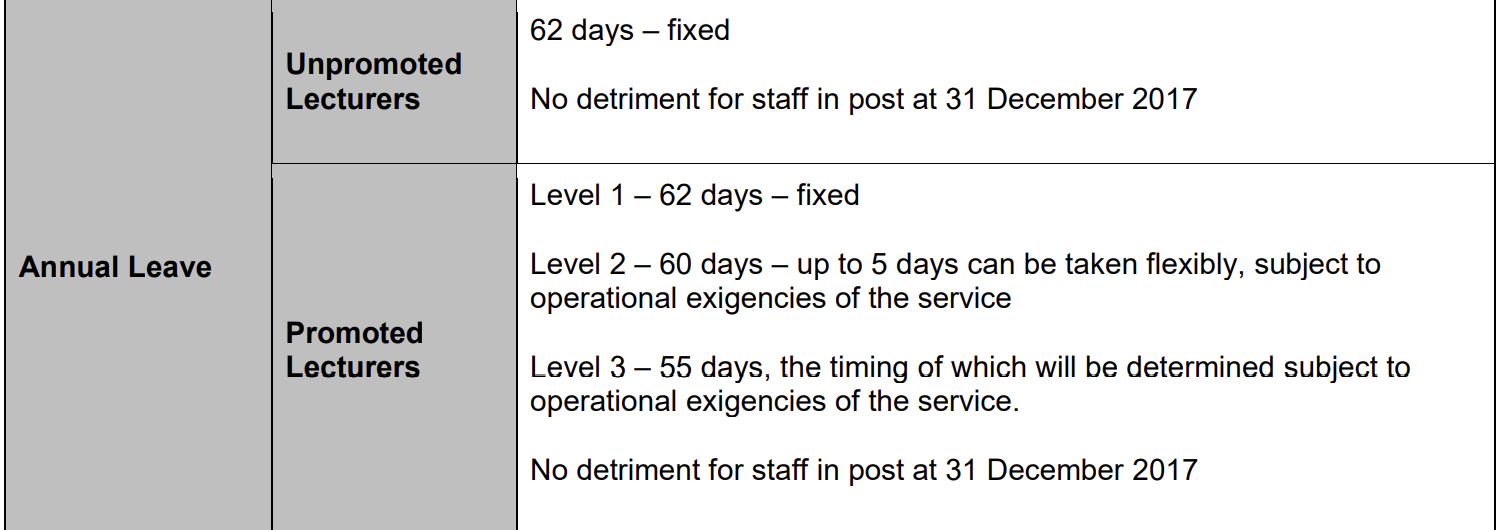 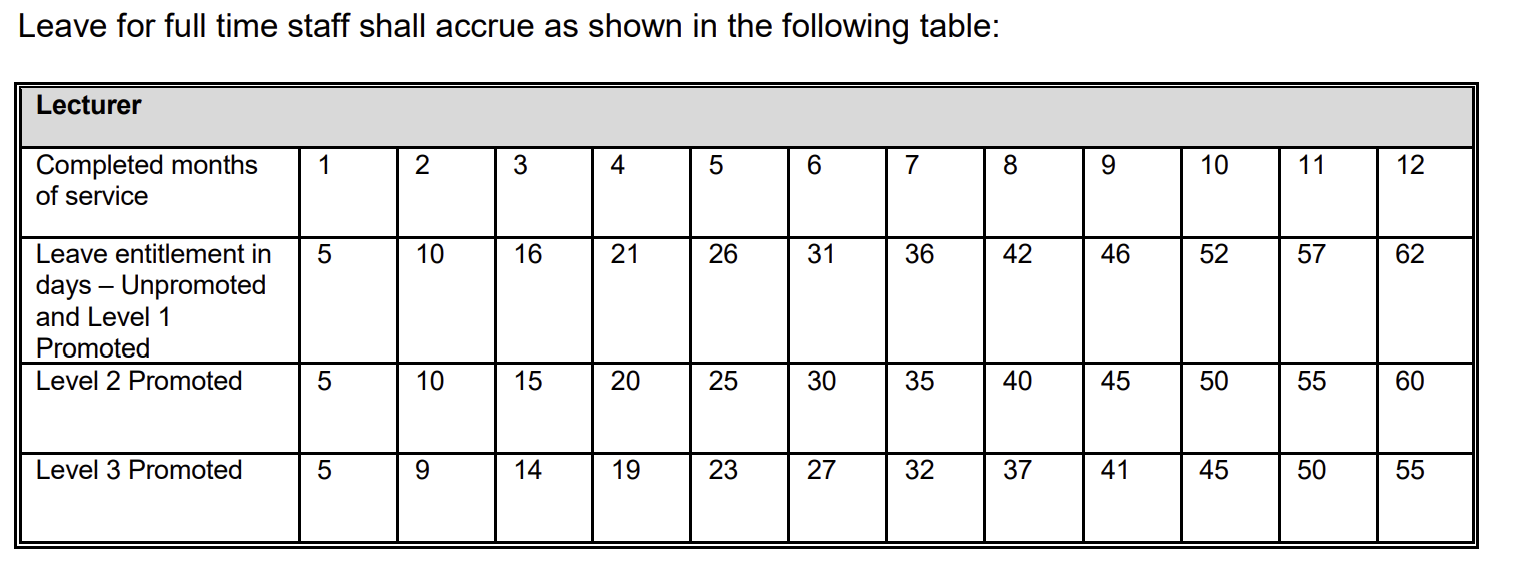 Notes: 1. Any voluntary contractual move to another post and/or employer means that existing local arrangements would cease. Colleges will comply with all relevant employment legislation. 2. Anyone currently working in the sector on a temporary, fixed term or other non-permanent contract will retain existing local arrangements on renewal of their existing contract or transfer to an equivalent permanent post. Where there is agreement within the college to amend an employee’s existing hours or otherwise amends an existing contract, existing local arrangements will be retained
NWPA sections:Annual Leave 2 of 4
Index
A ‘completed month’ means the period between a date in one month and the immediately preceding date in the following month (for example, 15th February to 14th March inclusive).
Staff appointed to a part time post will have their leave accrual determined on a pro rata basis with any fractional part of a day being rounded upwards to the nearest half day.
The leave year shall commence on 1st September and leave entitlements shall not normally be carried over from one leave year to the next. A lecturer leaving employment for reasons other than dismissal for misconduct shall be granted the balance of accrued holiday entitlement as shown above before the date of termination unless, at the requirement of the college or through unavoidable circumstances, such leave cannot be granted. If the balance of leave cannot be taken, the lecturer shall receive one day's pay for each full day of unused accrued leave.
Where a lecturer has received more than the accrued entitlement prior to the date of termination of employment, one day's pay for each day's leave received in excess of entitlement will be recovered, subject to meeting minimum statutory leave entitlements.
Where a lecturer has received more than the accrued entitlement prior to the date of termination of employment, one day's pay for each day's leave received in excess of entitlement will be recovered, subject to meeting minimum statutory leave entitlements.
Where a lecturer has received more than the accrued entitlement prior to the date of termination of employment, one day's pay for each day's leave received in excess of entitlement will be recovered, subject to meeting minimum statutory leave entitlements.
NWPA sections: Annual leave 3 of 4 Unpromoted Lecturing staff the small print
Index
1. Subject to paragraph 3 below, unpromoted lecturing staff will have 62 days annual leave
entitlement. This is the new national position and will be applied from 1 January 2018. For 
those colleges which have a leave year commencing on a date other than 1 January and which 
are required to apply additional days during the transitional period from 1 January 2018 until the 
end of the annual leave year, a pro rata entitlement will require to be made for the appropriate 
part year period with the full amount being applied from the next college leave year.
2. The 62 days are inclusive of all scheduled college closure days and the timing of the leave 
will be determined according to local arrangements.
3. There will be no change in the annual leave entitlement for existing unpromoted lecturing staff 
who are in post at 31 December 2017 and who are in receipt of an annual leave entitlement in excess of 62 days. 
The principle of ‘no detriment’ means that they will retain their existing level of leave and there will be no change to their current leave arrangements.
NWPA sections: Annual leave  4 of 4 Promoted Lecturing staff the small print
Index
1. Subject to paragraph 8 below, promoted lecturing staff matched to Level 1 in accordance with NJNC Circulars 02/17 and 04/17, will have 62 days annual leave entitlement.
6. All annual leave entitlements are inclusive of scheduled college closure days.
7. Level 1 promoted lecturer posts will have the timing of their annual leave determined according to local arrangements and this will conform to the timing of annual leave for unpromoted lecturing staff as determined locally. Level 2 promoted lecturer posts can take up to 5 days, out of the 60 days flexibly, subject to the operational exigencies of the service. Fixed days will be determined according to local arrangements. Level 3 promoted lecturer posts will have the timing of the 55 days annual leave determined locally and according to the operational exigencies of the service.
2. Subject to paragraph 8 below, promoted lecturing staff matched to Level 2 in accordance with NJNC Circulars 02/17 and 04/17, will have 60 days annual leave entitlement
3. Subject to paragraph 8 below, promoted lecturing staff matched to Level 3 in accordance with NJNC Circulars 02/17 and 04/17, will have 55 days annual leave entitlement.
4. The annual leave entitlements specified in paragraphs 1 to 3 above are the new national positions for promoted lecturer posts and will be applied from 1 January 2018.
5. For those colleges which have a leave year commencing on a date other than 1 January and which are required to apply additional days during the transitional period from 1 January 2018 until the end of the annual leave year, a pro rata entitlement will require to be made for the appropriate part year period with the full amount being applied from the next college leave year.
8. There will be no change to annual leave for existing promoted lecturers who are in post at 31 December 2017 and who are in receipt of an annual leave entitlement in excess of the amount applicable to their matched level. The principle of ‘no detriment’ means that they will retain their existing level of leave and there will be no change to their current leave arrangements
NWPA sections: Salary Conservation
Index
From 1 January 2018, salary conservation will be applied on a four years’ cash conservation basis. Employees in this position will not receive any increase to the cash amount of the salary at the point of conservation and will move to the salary level of the new post or grade at the end of the four year period. If during the four year period, annual pay awards increase the salary of the ‘new’ or regraded post beyond that of the cash conserved value, the postholder will move out of cash conservation and onto the new salary grade
This agreement will apply to any new salary conservation arrangement which commences after 1 January 2018.
For those promoted lecturers, whose posts have been matched to a level with a lower salary under 
the terms of Circular 02/17 or whose posts are matched to a level with a lower salary under the terms of Circular 04/17, the salary conservation conditions applicable under local arrangements in place at 1 April 2017 will apply.
Employees who are currently in receipt of salary conservation arrangements, as at 31 December 2017, will continue with the timescales contained in those existing contractual salary conservation arrangements. This applies to timescales which are both longer and shorter than the national agreement of four years.
NWPA sections: Transfer to Permanency
Index
Circular 01/18 provides guidance on the transfer to permanency agreement and states:
“Lecturers working in the sector on a temporary, fixed term or other non-permanent contract and who have completed 2 years continuous service by 1 April 2019 will move to a permanent contract. 
This will be applied to all such temporary employees with continuous service on a rolling basis thereafter. Such temporary employees in post at 31 December 2017 will have the principles of ‘no detriment’ applied.
Further guidance will be issued prior to 1 April 2019 on the methodology to be applied in the transfer to permanence process. In the interim, local arrangements should continue to apply. 
If the application of existing statutory provisions or local arrangements would entitle a lecturer to permanence before 1st April 2019, then those provisions or arrangements will continue to apply and the transfer to permanency will take place in accordance with those provisions or arrangements.”
Hours of Work
This Circular provides the further guidance referred to in Circular 01/18 on the methodology to be applied in the transfer to permanence process and which is effective from 1 April 2019.
Where staff have been employed continuously for two years on the same hours of work, they will move to a permanent contract on those same hours of work.
Where staff have been employed continuously for two years on variable hours of work, they will move to a permanent contract based, as a minimum, on an average of the hours of work over the previous two years
NWPA sections: Periods of Notice
Index
The minimum period of notice to terminate employment to be given to the college by a member of lecturing staff shall be as follows:
The minimum period of notice to terminate employment to be given by the college to lecturing staff employed on a permanent basis shall be:
 • 1 week for each year of continuous service where total service is less than 12 years with a minimum notice of 4 weeks 
• 12 weeks where continuous service is 12 years or more.
The minimum period of notice to terminate employment to be given by the college to both unpromoted and promoted lecturing staff employed on a temporary basis shall be one week.
NWPA sections: Sickness Allowance
Index
Subject to satisfying conditions set out in local college sickness procedures, entitlement to sickness allowance will depend on length of service as follows:
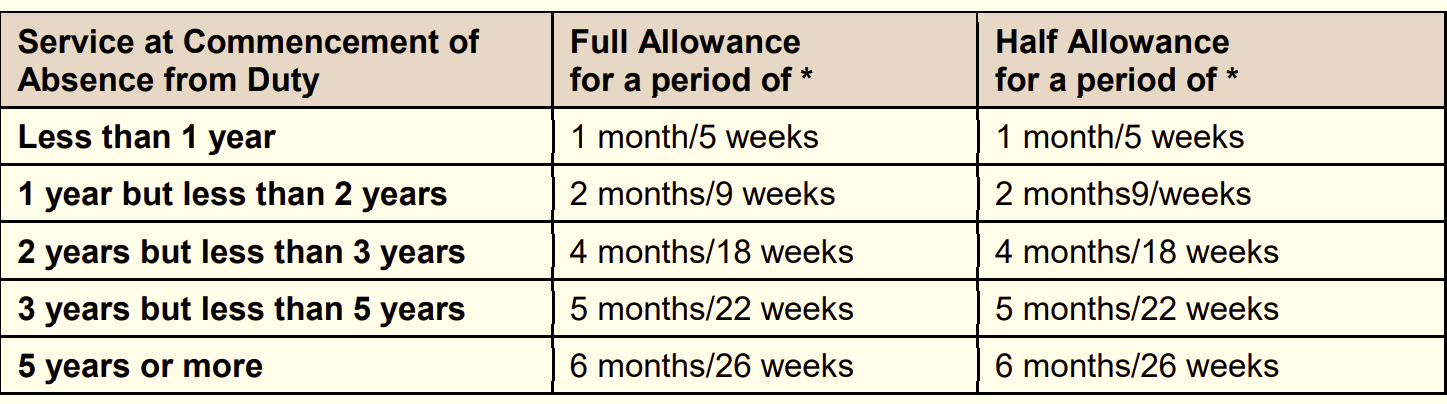 Note * – colleges may choose to apply sickness allowance in months or weeks according to existing arrangements.
NWPA sections: Acting appointments
Index
Where a lecturer is formally appointed, on a temporary basis, to carry out the duties of a promoted lecturer, they will be paid in accordance with the salary for the appropriate level of post. The appropriate remuneration will be paid from the effective date of the appointment and will revert to the substantive salary when the acting appointment ends.
There is no entitlement to the increased salary until the acting appointment has been held for 20 working days. Once entitled to receive the increased salary, the lecturer will receive the payment backdated to when the appointment began. In the event that the lecturer is reappointed in an acting capacity to the same post following an interval of at least six months, the 20 day waiting period will again apply.
Where an acting appointment has been in place for a continuous period of two years and is anticipated to continue, the arrangement should be reviewed and the provisions of Circular 04/18 applied
Where staff have been employed continuously for two years on the same hours of work, they will move to a permanent contract on those same hours of work.
NWPA sections: Salary Placement on Appointment and Progression
Index
NWPA sections: Salary Placement on Appointment and Progression 1of 2
Index
See Pay for details of scales
Refer to 03/18 and 01/19 for details of progression to the new salary scales for those employed at that date
For Staff Commencing Employment from 1 April 2019Professional Gateway
Where lecturers face barriers to completing the qualification within the provider’s stipulated timeframe (e.g. part time staff, staff with extenuating personal circumstances), this may bereasonably adjusted to allow completion over a longer period of time in consultation with the staff member, the provider, the EIS and the college.
There is a contractual requirement for any lecturer commencing employment on or after 1 April 2019 and who does not hold a recognised lecturing qualification, to successfully complete such a qualification within two years of taking up a position in any Scottish FE college, subject to local operational requirements.
Local operational requirements will take account of, factors such as, the ability of the college to release the lecturer for the period of study, the abilities of providers to accommodate the number of lecturers seeking to obtain a recognised lecturing qualification and any extenuating personal circumstances of the lecturer.
Where a college is unable to facilitate a lecturer completing a recognised lecturing qualification within two years (either due to local operational factors, extenuating personal circumstances of the lectureror as a result of limited availability from providers), the individual lecturer will not be subject to an artificial barrier to progression on the pay scale, will be entitled to progress to the next point on the NSP on an annual basis and will be supported to complete the qualification as soon as is practicable.
Colleges will facilitate opportunities for all lecturers not holding a recognised lecturing qualification to complete such a qualification within two years of commencing employment.
Those lecturers who commence employment from 1 April 2019 will be given the support as is outlined in the section entitled ‘Support from Colleges’ below
Equally, there is an expectation that lecturers will commit to successfully completing the qualification within the provider’s stipulated timeframe.
NWPA sections: Salary Placement on Appointment and Progression 2of 2
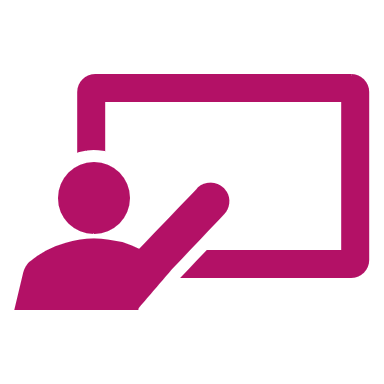 The provision of support will involve the payment of all associated fees by the college. In addition, all lecturers undertaking a recognised lecturing qualification will receive remission on the basis of:150 hours reduction in class contact time over an academic year.

 Line managers will ensure that lecturers have one full day with no class contact for the duration of the course.

The total remission  from class contact will apply regardless of duration of study period and/or fraction of contract.

 Where additional time to complete the qualification has been agreed, the individual lecturer should not be subject to an artificial barrier to progression on the pay scale and will be entitled to progress to the next point on the NSP on an annual basis.

An unpromoted lecturer on a fixed term or temporary contract with continuity of employment will receive no less favourable treatment than part time or full time unpromoted lecturers and will be subject to the provisions of this Circular.
NWPA sections: Professional Registration/Development
While attainment and retention are impacted by a complex range of personal, socioeconomic and cultural factors, a high-quality learning and teaching experience is central to raising attainment and learner success.
Professional registration is a mark of teaching professionalism and will raise the status and standing of lecturer professionalism in colleges.
To this end, and in line 
with lecturer Professional
Update, Professional Standards 
for Lecturers, GTCS Registration 
and agreed College procedures, 
lecturers will participate in Staff 
Development Reviews/Professional 
Review and Development processes,
observation of learning, reflective practice, 
and professional learning.
The role of qualified, experienced professional lecturing staff is central to teaching and learning.
Lecturing staff will
 require professional registration with the General Teaching Council (Scotland) (GTCS) as per the agreement. Circular 03/18.
NWPA sections: Trade Union duties
NWPA sections: Pension
The Scottish Public Pensions Agency (SPPA) provides a superannuation scheme for all lecturing staff.
Any changes to your pension will be communicated to you by the college or the Scottish Teachers Pension Scheme (STPS).
NWPA sections: Staffing Policies
The NJNC will oversee the development of and approval for a suite of National Staffing Policies or college staff. National Staffing Policies will include, but not be limited to:
• Absence Management
• Family Friendly Policies (including Maternity, Paternity, Special Leave etc)
• Discipline and Grievance
• Flexible Working
• Professional Development.
Staffing policies approved by the NJNC may be supplemented by other policies and procedures agreed locally.
In the event of any conflict between any local Staffing Policy at any college and any NJNC Circular, then any provision of the NJNC Circular shall take precedence
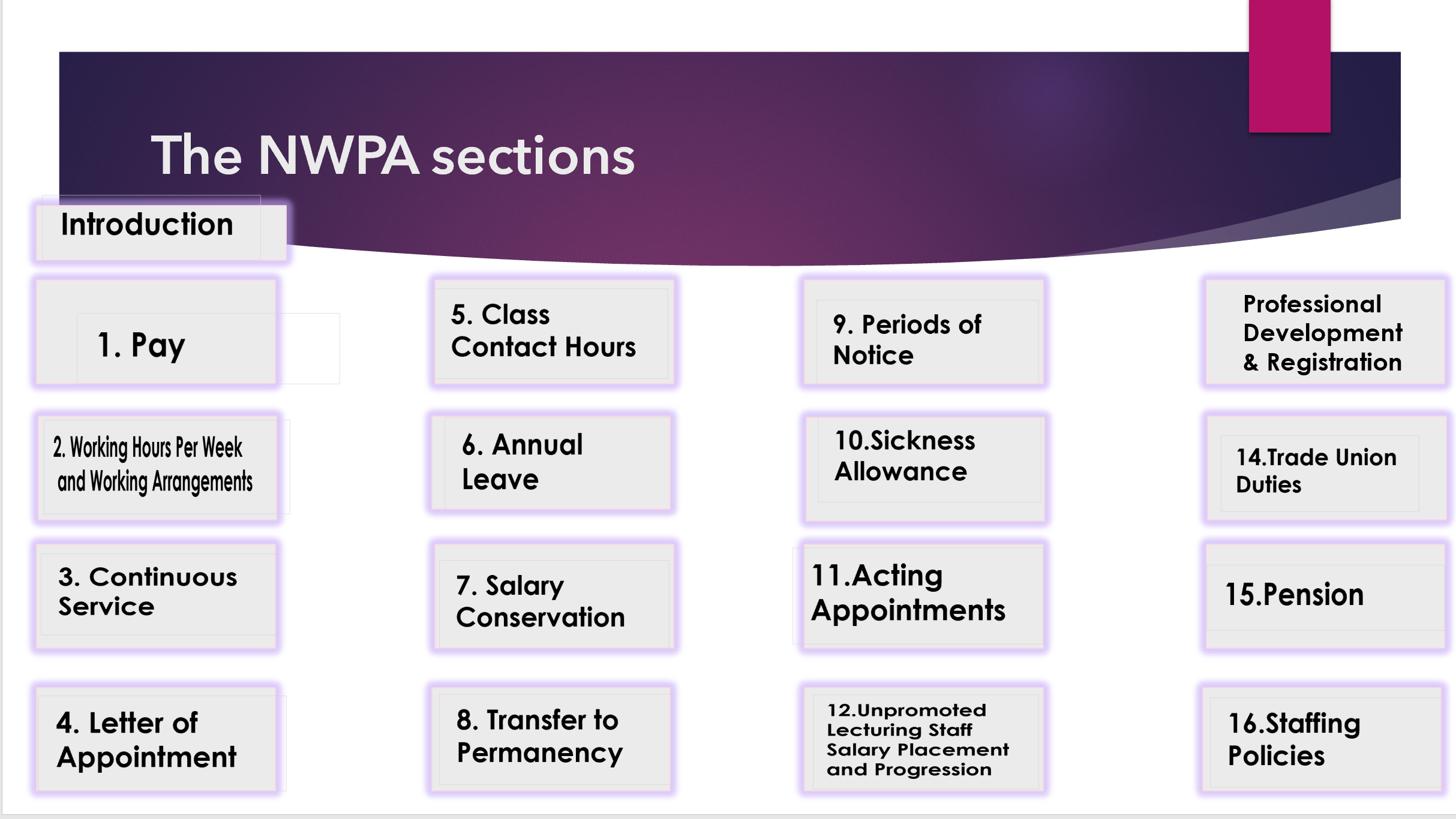 The National Working Practices Agreement (NWPA)
Index
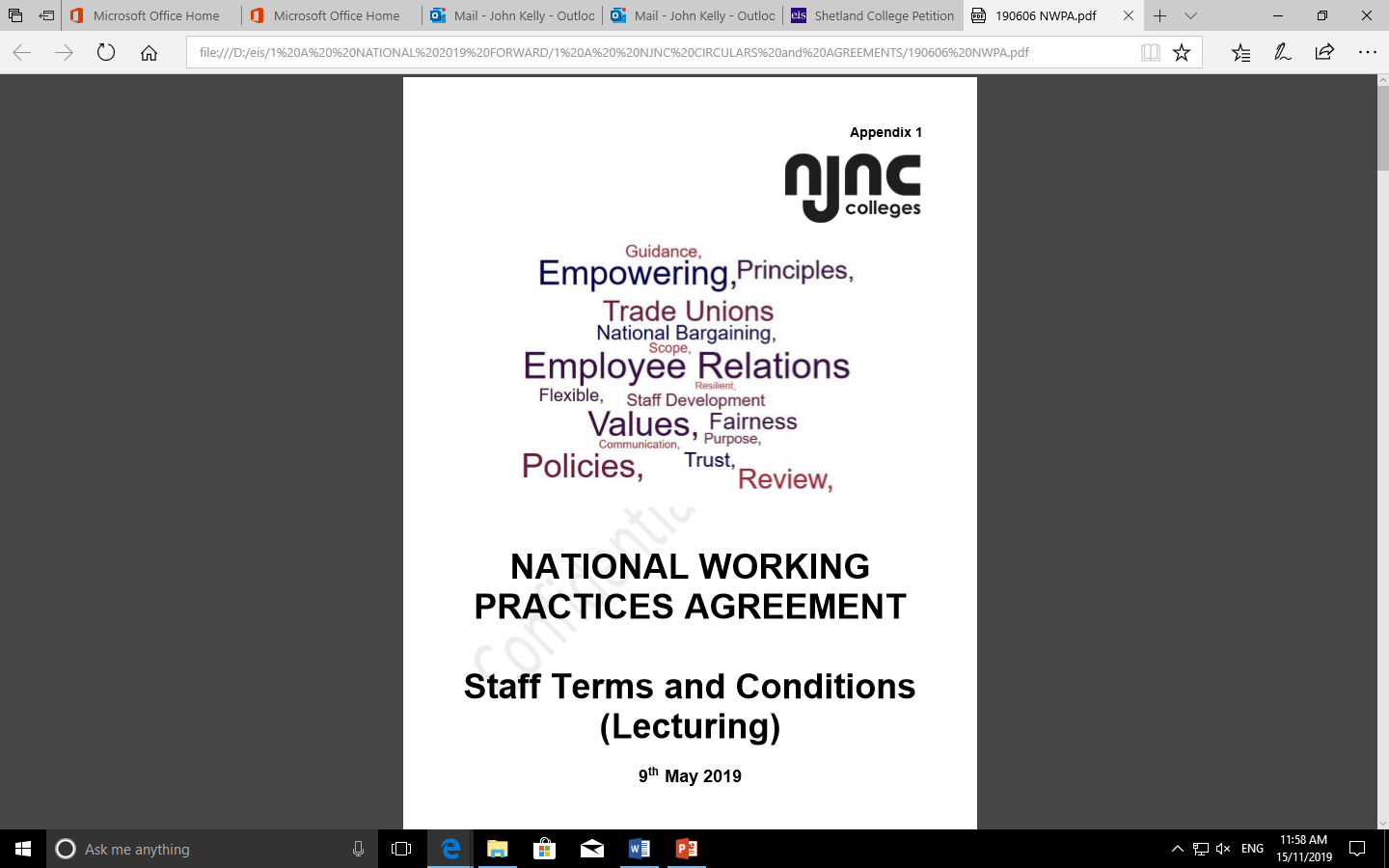 Ongoing work and future developments
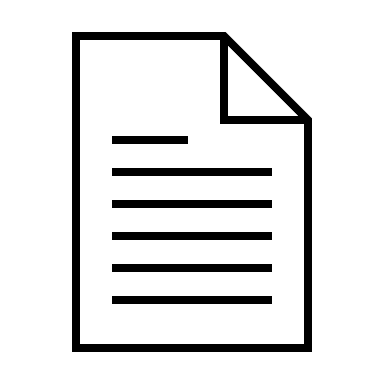 Policies-no national policies have as yet been agreed despite extensive joint work having been undertaken
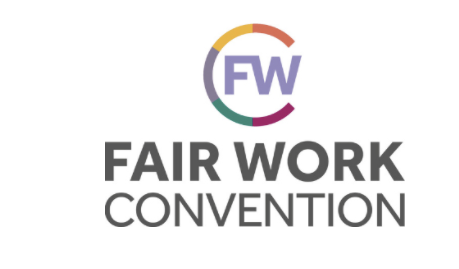 Health & Safety- discussions are ongoing regarding national agreements on Health & Safety
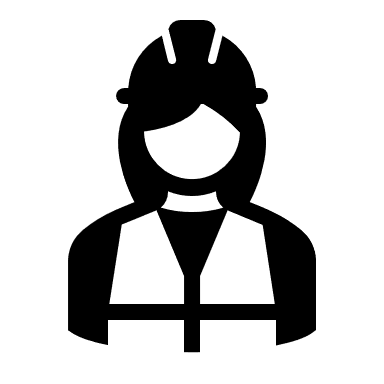 Fair Work- discussions are ongoing regarding how the Fair Work Convention can be meaningfully incorporated into working agreements and practices
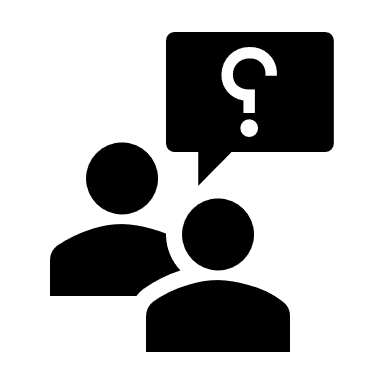 ASN- the FELA-Executive is developing strategies to ensure that all current and future students are included and safe in FE colleges
Honour the Deal!
We are a member-led Trade Union. Members need to support and maintain our agreements. Take action when necessary to do this